BogstavtyvenA   aU   u
Her var et billede af bogens forside
Vokaler
A a
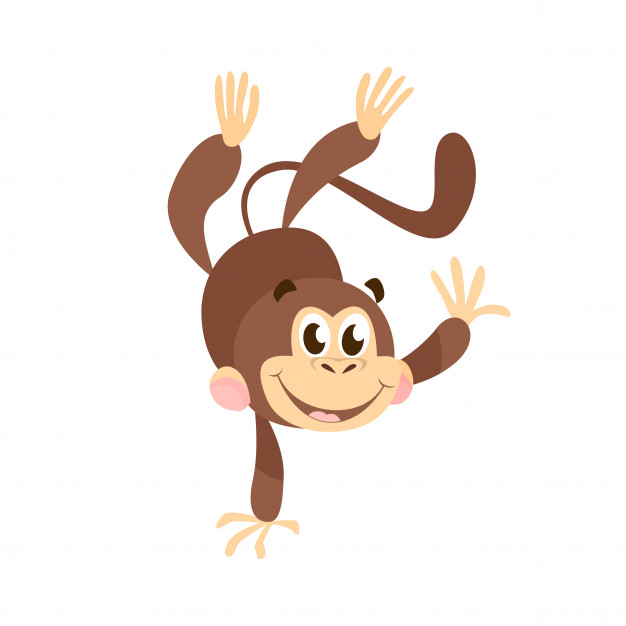 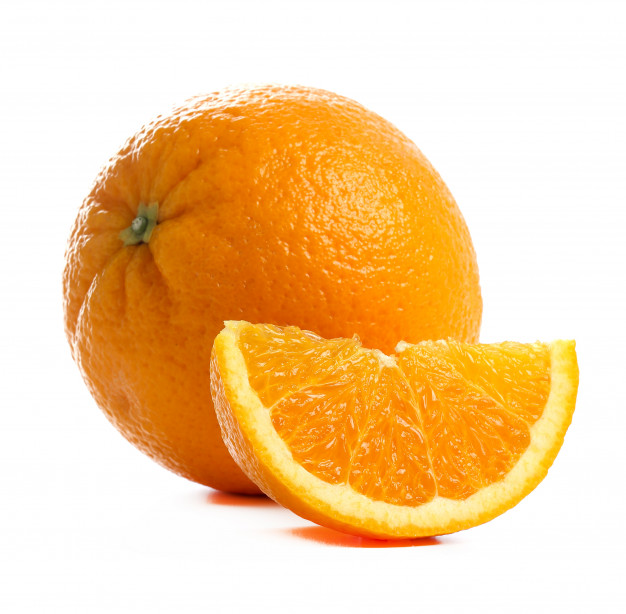 U u
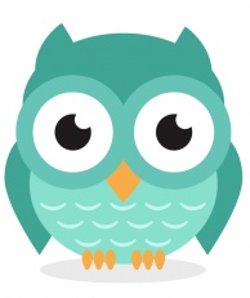 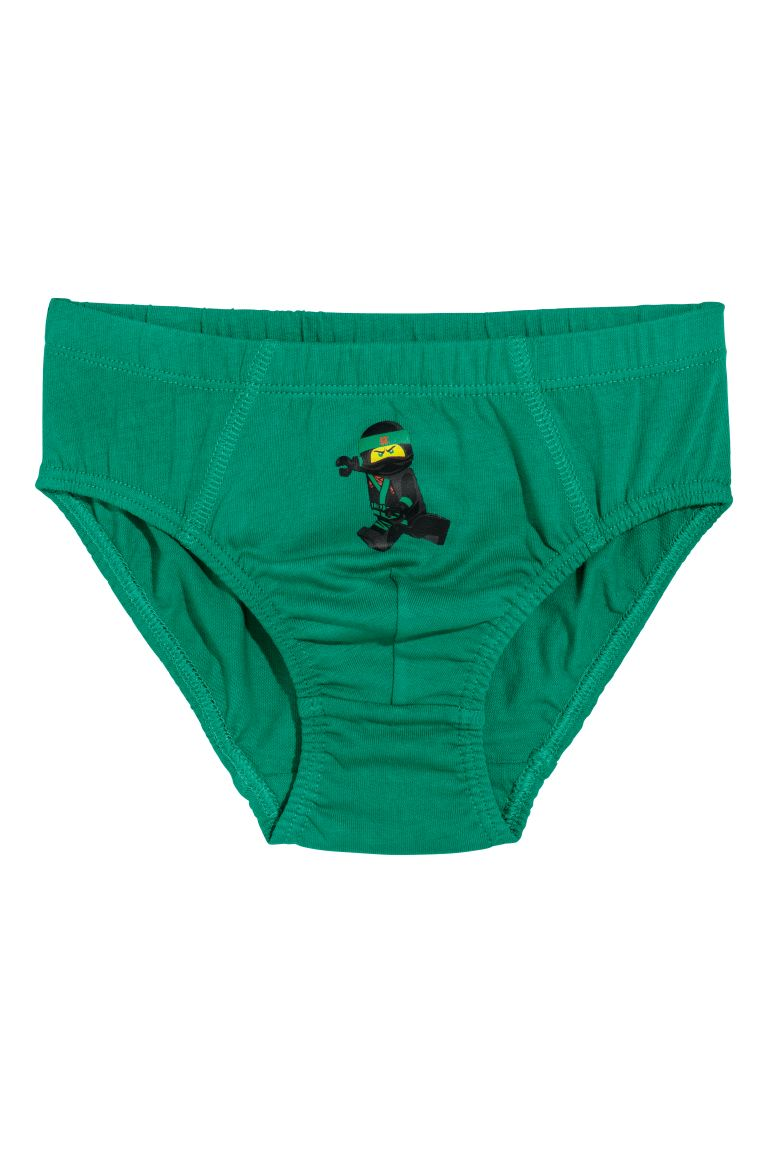 A til U
Find ord med A. Lav A om til U.
Lava
Byt a ud med i - fælles
Hat
Batman
Kat
Arm
Aks
Mandarin
Kane
Byt i ud u – med makker. Vælg flere vokaler
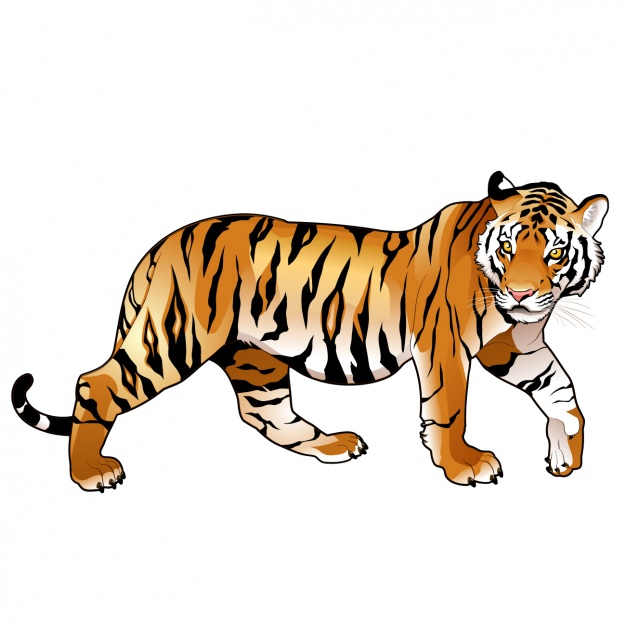 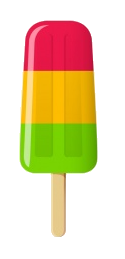 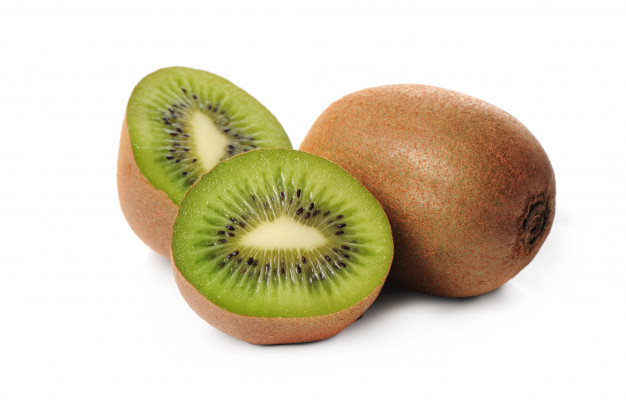 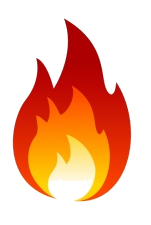 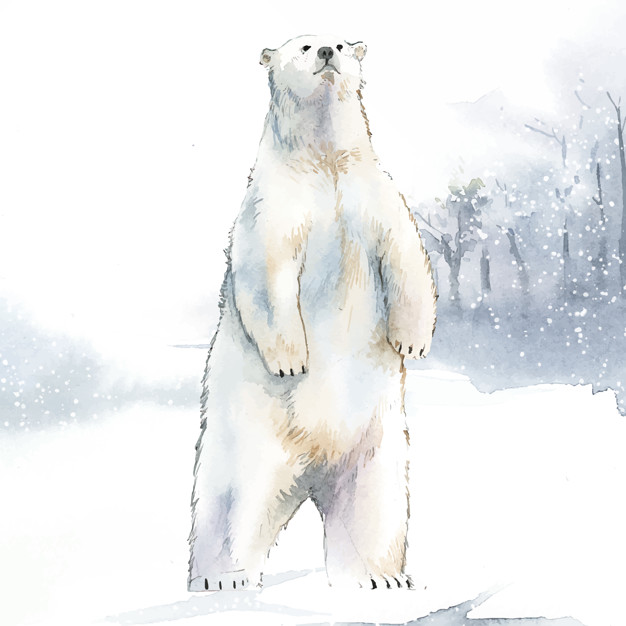 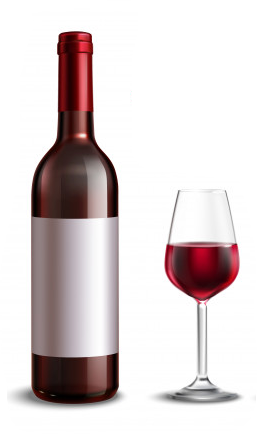 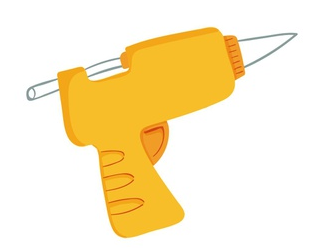 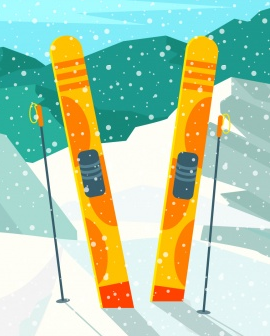 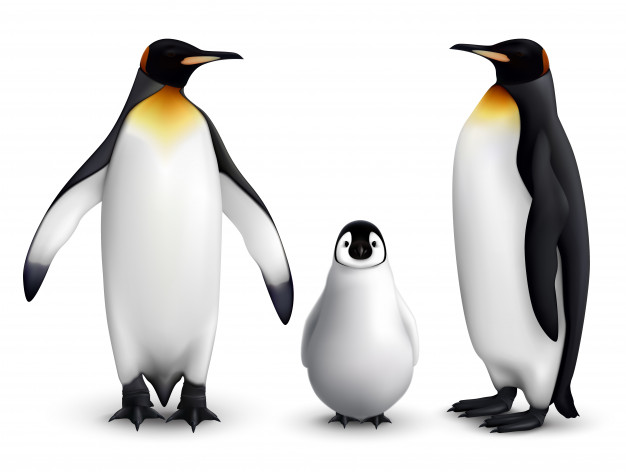 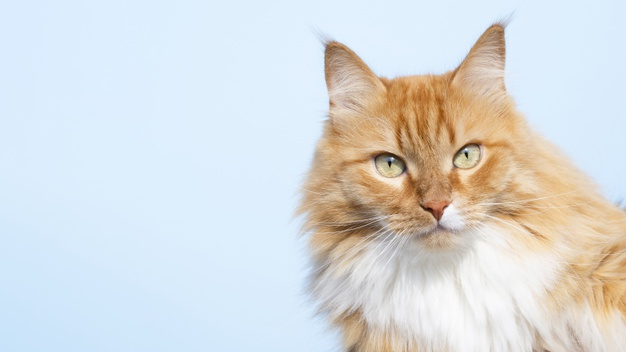 Hvad har bogstavtyven stjålet?
Natten hedder Nis.Tror I, den har en nilling?
Hvad har bogstavtyven stjålet?
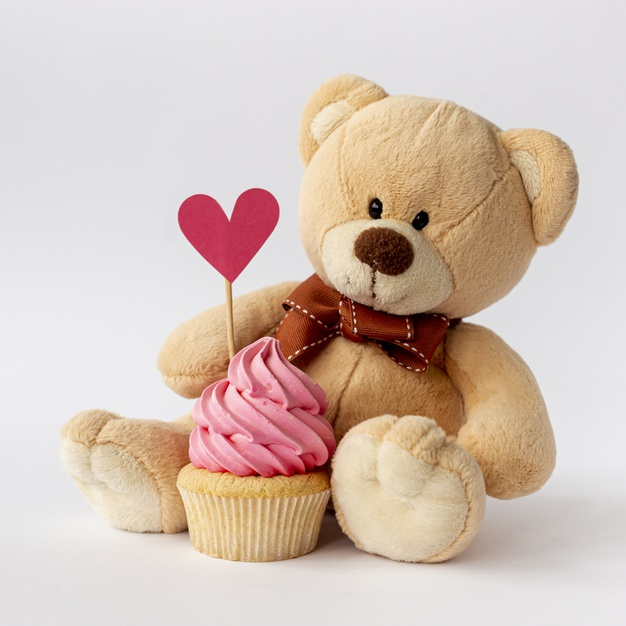 Min lamse elsker at lage kage. Den hedder limse.
Hvad har bogstavtyven stjålet?
Bolitibetjent Beter har en farlig bistol.
Skriv en fælles tekst om Bogstavtyven.
Vokalløb
Hvert makkerpar får et svarark. De skal begge medbringe en blyant.
De skal finde hvert insekt (ophængt på legepladsen) og skrive vokalerne i de to bokse. Et stort og et lille bogstav.
A a
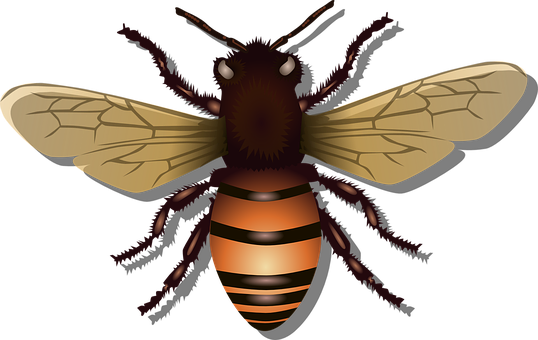 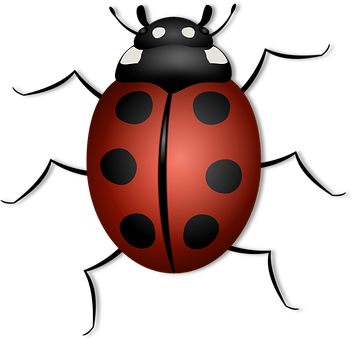 E e
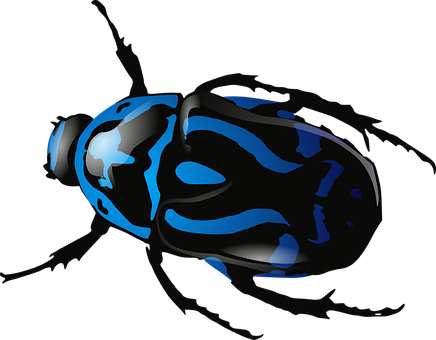 I  i
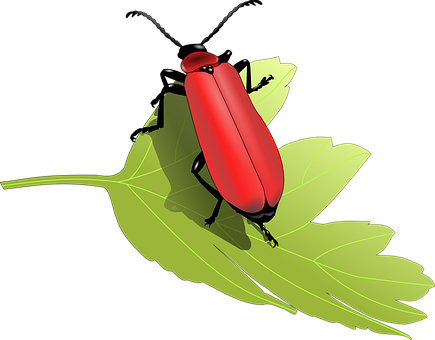 O o
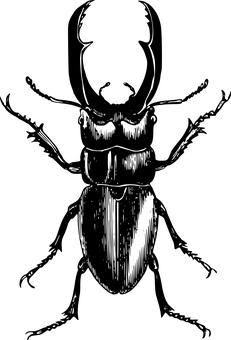 U u
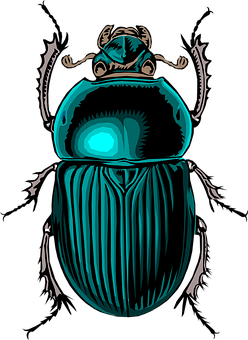 Æ
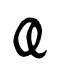 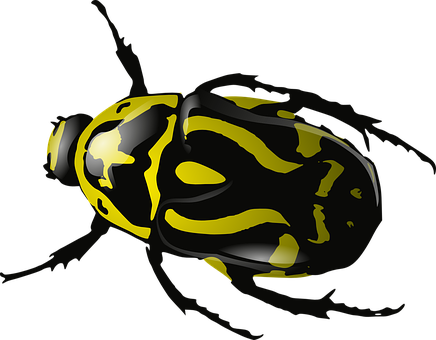 Ø  ø
Å å
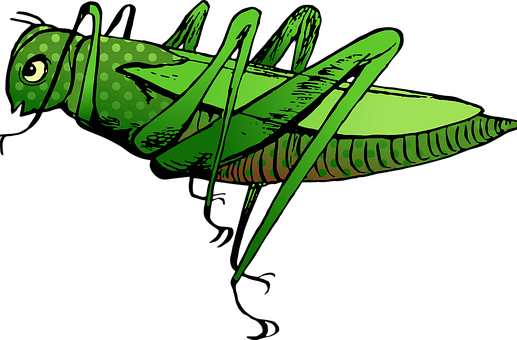 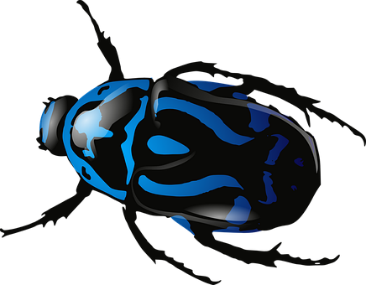 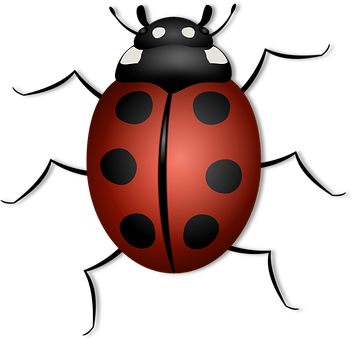 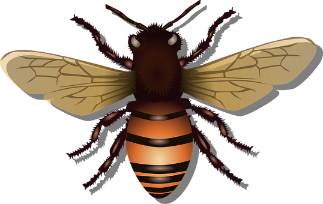 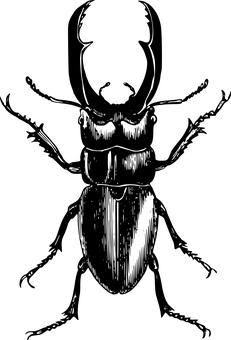 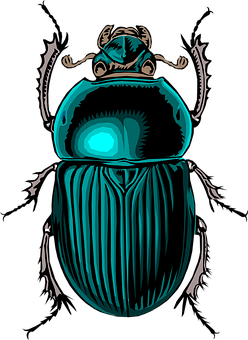 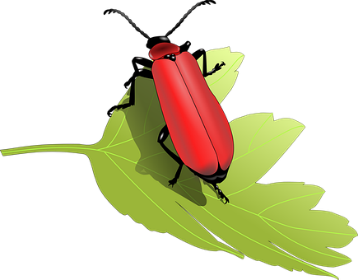 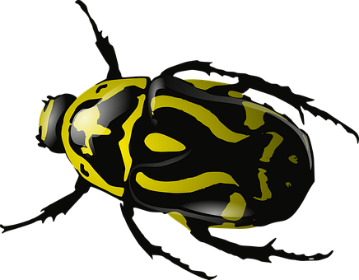 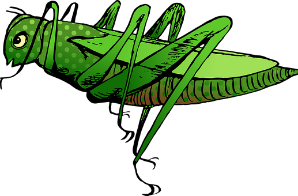